Евразийский национальный университет имени Л.Н. Гумилева
Лекция 6Тема: 
Методы оценки потенциальной устойчивости геосистем в условиях антропогенных воздействий. Основные показатели оценки потенциальной устойчивости геосистем.
Понятие устойчивости геосистем 
Основные показатели оценки потенциальной устойчивости геосистем в условиях антропогенных воздействий
План лекции:
Вопрос об устойчивости геосистем становится все более актуальным в связи увеличением темпа развития хозяйственной деятельности человека. Для дальнейшего увеличения роста производства необходимо изучение геосистем и прогнозирования их состояния при оказанном внешнем воздействии. Осуществление прогноза возможно только в устойчивых равновесных системах. В кризисных геосистемах, вышедших из равновесного состояния, развитие системы может пойти по непредсказуемому пути и привести к катастрофическим последствиям.
геохимическая - способность к самоочищению от продуктов загрязнения
биологическая - оценка восстановительных и защитных свойств растительности
противоэрозионная
интегральная - устойчивость ко всему комплексу антропогенных воздействий
7
«инертность» (буферность) - воздействие не оказало изменений в системе за счет произошедшей нейтрализации
«пластичность» - воздействие выводит систему из равновесного состояния, система преобразуется, но продолжает существовать в преобразованном виде, сохраняя первоначальные связи
«восстанавливаемость» - воздействие вывело системы из состояния равновесия, но с течением времени система вернулась в исходное состояние
8
9
Значение индекса сухости, характеризующее недостаток увлажнения рассматривается показатель наименьшей устойчивости (меньше, чем избыточном увлажнении). Из показателей увлажнения, очень информативен радиационный индекс сухости (К), предложенный М.И. Будыко, который представляет собой отношение между радиационным балансом территории и годовой суммой осадков, выраженное в калориях скрытой теплоты испарения, формула
К= R/LQ
где R - годовой радиационный баланс, ккал/см2 год; 
L - скрытая теплота испарения, ккал/см2 год; 
Q - годовая сумма осадков, мм.
где P – естественная дренированность; 
H – суммарная длина всех элементарных водотоков, являющихся базисом эрозии (включая и ее длину), км; 
F – площадь бассейна этой реки, км2; 
i – основной уклон местности; 
h1-h2 – разница высоты элементарного водотока от его истока до устья (глубина эрозионного расчленения);
l – длина элементарного водотока, км.
Обзорные вопросы
Теоретические основы изучения потенциальной устойчивости геосистем к антропогенным воздействиям?
Принцип отбора показателей оценки устойчивости геосистем к антропогенным воздействиям?
Отбор показателей оценки устойчивости геосистем к техногенным воздействиям?
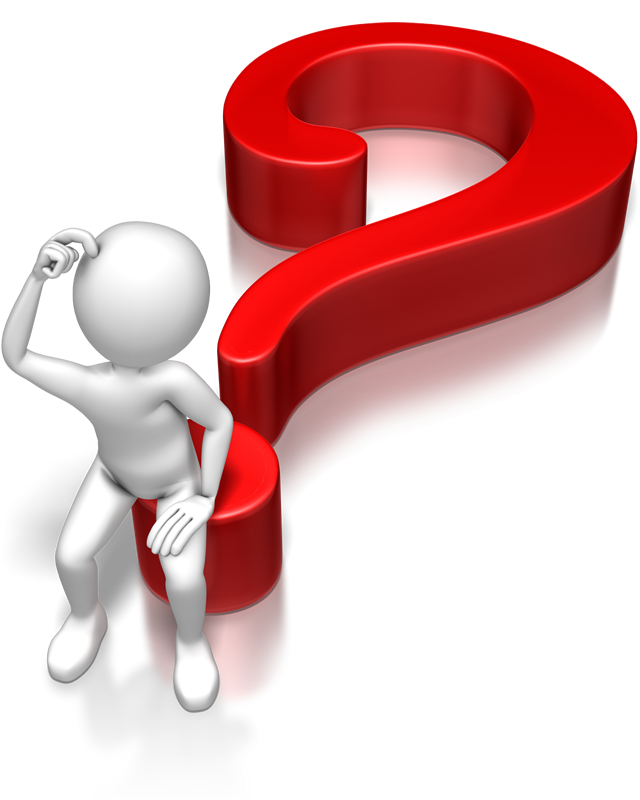 Список использованных источников
Гродзинский М.Д. Устойчивость геосистем: теоретический подход к анализу и методы количественной оценки // Известия АН СССР. Серия География. – 1987. – №6. – С. 5-15.
Глазовская М.А. Методологические основы оценки эколого-геохимической устойчивости почв к техногенным воздействиям. – М.: Изд-во МГУ, 1997. – 102 с.
Башкин В.Н., Евстафьева Е.В., Снакин В.В. и др. Биогеохимические основы экологического нормирования. – М.: Наука, 1993. – 312 с.
Орлова И.В. Ландшафтное планирование для целей сельскохозяйственного природопользования (на примере Благовещенского района Алтайского края): дис. … канд. геогр. наук. – Барнаул, 2002. – 191 с.
Орлова И.B. Ландшафтное планирование для целей сбалансированного сельскохозяйственного природопользования // География и природные ресурсы. – М., 2006. – №2. – С. 121-134. 
Будыко М.И. Эволюция биосферы. – Л.: Гидрометеоиздат, 1984. –               488 с. 
Сайт «NASA» // www.nasa.gov. 11.10.2012.
Угланов И.Н. Мелиорируемая толща почв и пород юга Западной Сибири. – Новосибирск: Наука, 1981. – 191 с. 
Роде А.А. Водный режим почв и его регулирование. – М.: АН СССР, 1965. – С. 61-72.
Благодарю за внимание!